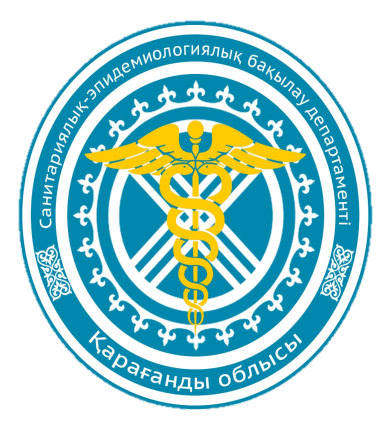 Санитарно-эпидемиологические
 требования к организации питания школьников                                                                                     
                                                                                                                                                                       






   Руководитель отдела  контроля и надзора
 за объектами образования и воспитания Департамента 
санитарно- эпидемиологического
 контроля Карагандинской области
 Бельгибаева М.Е.
г. Караганда 2024 г.
[Speaker Notes: Insert picture/ Right Click/Send to back]
пункт 84 Правил организации питания обучающихся в государственных организациях среднего образования, внешкольных организациях дополнительного образования, а также приобретения товаров, связанных с обеспечением питания детей, воспитывающихся и обучающихся в государственных дошкольных организациях, организациях образования для детей-сирот и детей, оставшихся без попечения родителей, организациях технического и профессионального, послесреднего образования, утвержденных приказом Министра образования и науки Республики Казахстан от 31 октября 2018 года № 598:
«Поставщик услуги в течение трех рабочих дней со дня получения договора аренды направляет заявление на получение разрешительных документов на деятельность объекта в территориальные органы в сфере санитарно-эпидемиологического благополучия населения и до оказания услуги по организации питания обучающихся получает санитарно-эпидемиологическое заключение о соответствии объекта нормативным правовым актам в сфере санитарно-эпидемиологического благополучия населения….»
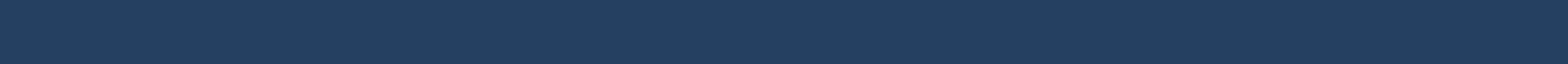 Поставщики услуг школьного питания осуществляли деятельность  без санитарно-эпидемиологического заключения
На начало 2023-2024 учебного года
На конец 2023-2024 учебного года
3
Общие принципы организации питания в школах
1
соответствие энергетической ценности питания детей энергетическим затратам
максимальное разнообразие рациона, являющееся основным условием обеспечения его сбалансированности
2
соответствие химического состава пищи физиологическим потребностям организма
3
оптимальный режим питания
4
правильное приготовление пищи, обеспечивающее их высокие вкусовые достоинства и сохранность исходной пищевой ценности
5
учет индивидуальных особенностей детей
6
обеспечение санитарно-гигиенической безопасности питания
7
Несоблюдение основ здорового питания школьников
Рекомендуемая масса порции блюд в граммах                                             в зависимости от возрастах
Замена пищевой продукции
Замена пищевой продукции
Замена пищевой продукции
Замена пищевой продукции
Замена пищевой продукции
В меню не допускается повторение одних и тех же блюд или кулинарных изделий в один и тот же день и в последующие два–три календарных дней.
       Ежедневно в рацион питания включают мясо, молоко, сливочное и растительное масло, хлеб ржаной и (или) пшеничный, овощи и сахар. 
Рыбу, яйца, сыр, творог, мясо птицы включают один раз в два – семь календарных дней.
Ежедневно в обеденном зале вывешивается утвержденное руководителем объекта меню, в котором указывают наименования блюд, выход каждого готового блюда. 
       Наименования блюд и кулинарных изделий, указанных в меню, должны соответствовать их наименованиям, указанным в использованных сборниках рецептур.
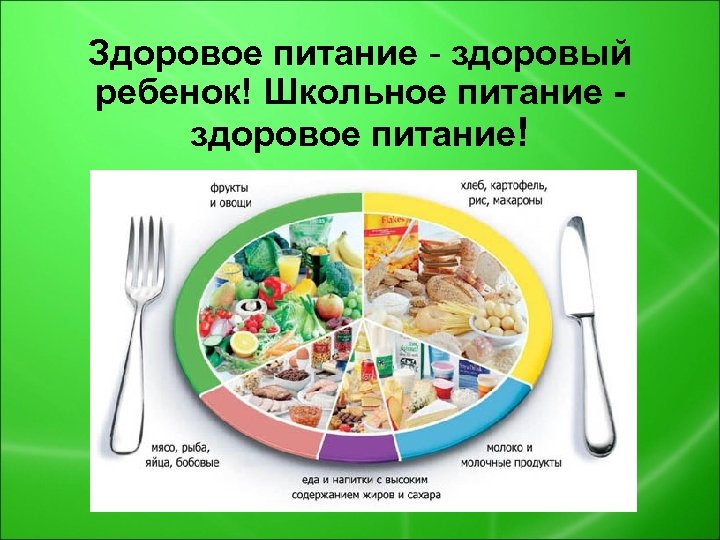 В организациях общественного питания объектов образования  не допускаются изготовление и реализация:
простокваши, творога, кефира;
фаршированных блинчиков;
окрошки, грибов; макарон по-флотски;  
зельцев, форшмаков, студней, паштетов;
кондитерских изделий с кремом;
  кондитерских изделий и сладостей (шоколад, конфеты, печенье) в потребительских упаковках;
морсов, квасов;
жареных во фритюре изделий;  яиц всмятку, яичницы – глазуньи;
   сложных (более четырех компонентов) салатов; салатов, заправленных сметаной и майонезом;
   пищевой продукции непромышленного (домашнего) приготовления;
   первых и вторых блюд на основе сухих пищевых концентратов быстрого
приготовления;
   газированных, лечебных и лечебно-столовых минеральных вод, сладких безалкогольных напитков, безалкогольных энергетических (тонизирующих) напитков, соков концентрированных диффузионных (за исключением упакованных минеральных и питьевых вод);
   фаст-фудов: гамбургеров, хот–догов, чипсов, сухариков, кириешек;
   острых соусов, кетчупов, жгучих специй (перец, хрен, горчица);
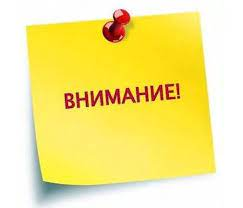 Не допускается  использование:
непастеризованного молока, творога и сметаны без термической обработки; яиц и мяса водоплавающих птиц; 
молока и молочных продуктов из хозяйств, неблагополучных по заболеваемости   сельскохозяйственных животных; 
субпродуктов продуктивных животных и птицы, за исключением языка, сердца; 
мяса продуктивных животных и мяса птицы механической обвалки;
коллагенсодержащего сырья из мяса птицы; 
продуктов убоя продуктивных животных и птицы, подвергнутых повторному замораживанию; 
генетически модифицированного сырья и (или) сырья, содержащего генетически модифицированные источники; 
нейодированной соли и необогащенной (нефортифицированной) железосодержащими витаминами, минералами пшеничной муки высшего и первого сортов.
На объектах питания, обслуживающих и изготавливающих для организованных коллективов, ежедневно перед раздачей проводится органолептическая оценка качества блюд и кулинарных изделий с внесением записей в журнал по установленной форме: блюд и кулинарных, мучных кондитерских и хлебобулочных изделий – по внешнему виду, консистенции, цвету, запаху и вкусу; полуфабрикатов – по внешнему виду, консистенции, цвету и запаху.
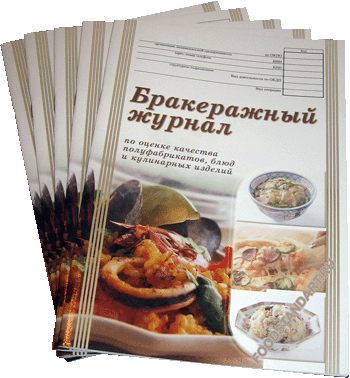 Журнал органолептической оценки качества блюд и кулинарных изделий (бракеражный журнал) должен быть пронумерован, прошнурован и заверен подписью.
Журнал органолептической оценки качества блюд  и кулинарных изделий
Суточные пробы
На объектах питания, обслуживающих и изготавливающих для организованных коллективов, обеспечивается контроль за качеством и безопасностью приготовленной пищевой продукции, отбирается суточная проба от каждой партии приготовленной пищевой продукции в соответствии с фактическим меню.
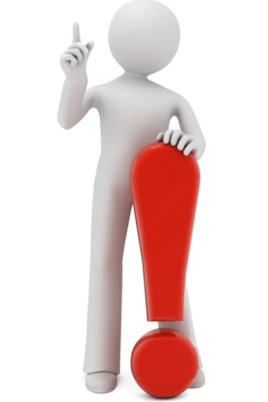 При организации питания с привлечением сторонней организации (объекта питания) на приготовление готовой пищевой продукции отбор и хранение суточной пробы проводится ответственным лицом (персоналом) этой сторонней организации под руководством ответственного лица субъекта (объекта) организованного коллектива.
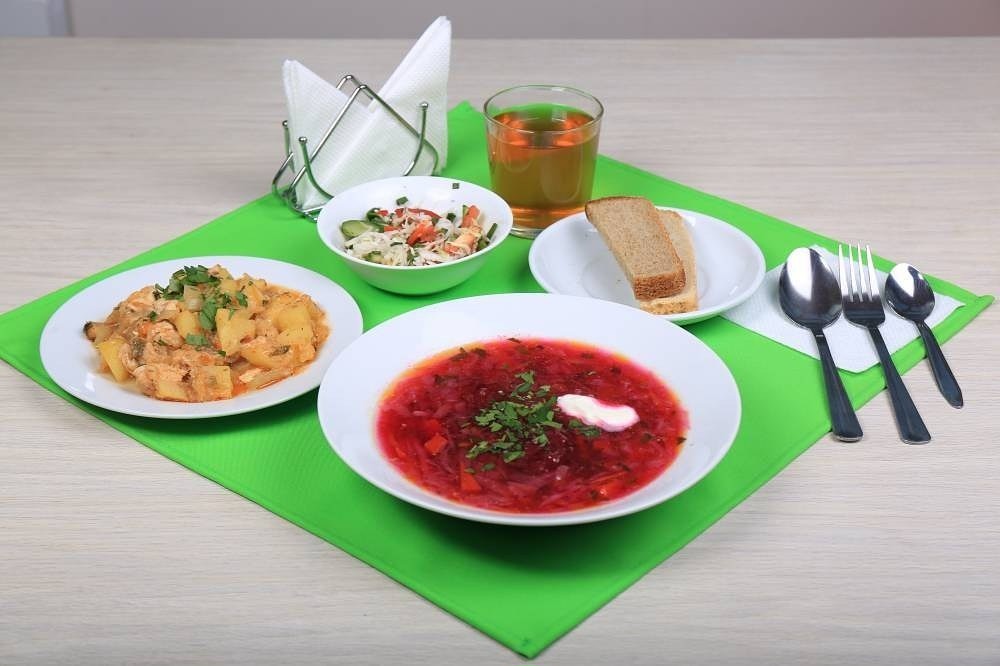 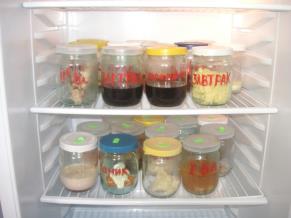 Суточная проба от приготовленного блюда отбирается стерильными (или прокипяченными) ложками в промаркированную стерильную (или прокипяченную) стеклянную посуду с плотно закрывающимися стеклянными или металлическими крышками.
Порционные блюда отбираются в полном объеме, при этом салаты, первые и третьи блюда, гарниры - не менее 200 г. (гарниры отбирают в отдельную посуду).
Отобранные суточные пробы сохраняются не менее 48 часов в специальном холодильном оборудовании или в специально отведенном месте холодильного оборудования для хранения готовой пищевой продукции при температуре +2 °C – +6 °C. 
По истечении 48 часов суточная проба выбрасывается в пищевые отходы (по мере замены новым блюдои).
На объектах питания, обслуживающих и изготавливающих для детей раннего, дошкольного и школьного возраста, обеспечивается нахождение на раздаче готовых горячих первых и вторых блюд на мармите, горячей плите, в изотермической упаковке – не более двух часов с момента изготовления готовых блюд. 
Подогрев остывших ниже температуры раздачи готовых горячих блюд не допускается.
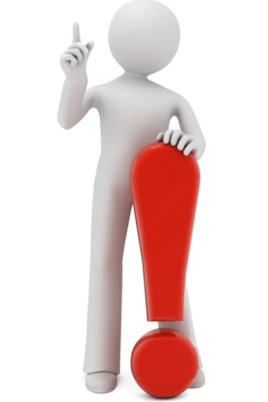 При реализации температура горячих блюд (супы, соусы) при раздаче поддерживается не ниже +75 ⁰С, вторых блюд и гарниров – не ниже +65⁰С, холодных супов и напитков – не выше +14 ⁰С, если температуры блюд и напитков, отличные от указанных, не оговорены документами нормирования, нормативными документами по стандартизации и (или) технической документацией.
Требования к гигиеническому воспитанию (личной гигиене) персонала
Перед началом работы верхнюю одежду убирают в шкаф, тщательно моют руки с мылом и щеткой
Работают в чистой специальной одежде, подбирают волосы под косынку или колпак
Перед работой снимают кольца, цепочки, часы и другие бьющиеся предметы
При выходе из пищевого блока, при посещении туалета снимают спецодежду, по возвращении в столовую тщательно моют руки горячей водой с мылом и щеткой, после чего одевают спецодежду 
Не допускается иметь длинные ногти и покрывать их лаком, застегивать спецодежду булавками.
Лица, занятые в процессе производства пищевой продукции, незамедлительно сообщают о заболевании или симптомах, а также обо всех случаях заболеваний кишечными инфекциями у членов семьи, проживающих совместно, медицинскому работнику или ответственному лицу объекта питания, или непосредственному руководителю. Лица, контактировавшие с больными или носителями таких заболеваний, допускаются к работе после проведения медицинского обследования.
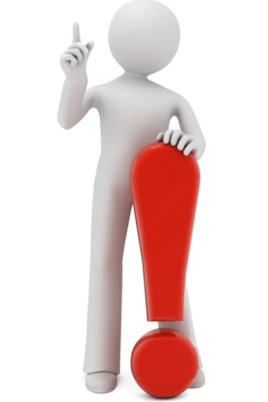 Журнал результатов осмотра работников пищеблока
Примечание: *здоров, болен, отстранен от работы, санирован, отпуск, выходной
Объемы лабораторных и функциональных исследований при медицинских осмотрах
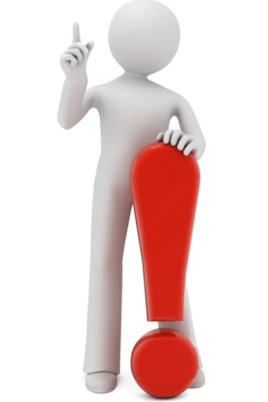 К работе на объектах питания не допускаются:
1) лица, не прошедшие обязательные, профилактические медицинские осмотры или признанные непригодными к работе по состоянию здоровья, не имеющие документ, удостоверяющий прохождение медицинского осмотра и гигиенического обучения;
     2) больные инфекционными заболеваниями, лица с подозрением на такие заболевания, контактировавшие с больными инфекционными заболеваниями, являющиеся носителями возбудителей инфекционных заболеваний, лица с гнойничковыми заболеваниями кожи рук и открытых поверхностей тела, с заболеваниями верхних дыхательных путей (острой респираторной вирусной инфекцией).
Производственный контроль
– комплекс мероприятий, в том числе лабораторных исследований и испытаний производимой продукции, работ и услуг, выполняемых индивидуальным предпринимателем или юридическим лицом, направленных на обеспечение безопасности и (или) безвредности для человека и среды обитания путем организации и проведения на объекте самоконтроля за соблюдением требований нормативных правовых актов в сфере санитарно-эпидемиологического благополучия населения.
Производственный контроль включает в себя:
1) разработку программы производственного контроля;
   2) осуществление (организацию) лабораторных исследований и замеров в соответствии с требованиями нормативных правовых актов в сфере санитарно-эпидемиологического благополучия населения;
  3) контроль за своевременностью и полнотой прохождения медицинских осмотров;
  4) контроль за наличием документов, подтверждающих безопасность и соответствие продукции;
  5) оценку факторов риска, анализ выявленных опасностей, критериев безопасности и (или) безвредности факторов производственной и окружающей среды и определение методов контроля безопасности процессов;
    6) ведение учета и отчетности документации, связанной с осуществлением производственного контроля;
     7) разработку схемы информирования населения, местных исполнительных органов, государственного органа в сфере санитарно-эпидемиологического благополучия населения об аварийных ситуациях, остановках производства, нарушениях технологических процессов, о связанных с деятельностью объекта массовых (три и более случаев) инфекционных и паразитарных, профессиональных заболеваниях и отравлениях, создающих угрозу санитарно-эпидемиологическому благополучию населения;
   8) контроль за выполнением мероприятий, предусмотренных программой производственного контроля.
Лабораторный контроль  рамках ПК на пищеблоках школ
Информация о результатах производственного контроля*
Наименование объекта ______________________________________________________
     Сфера деятельности объекта _________________________________________________
     Отчетный период за ____ (полугодие, за год)
* Информация предоставляется по нарастающей (за полугодие и за год)
Отсутствие условий для соблюдения правил личной и производственной гигиены персоналом пищеблока
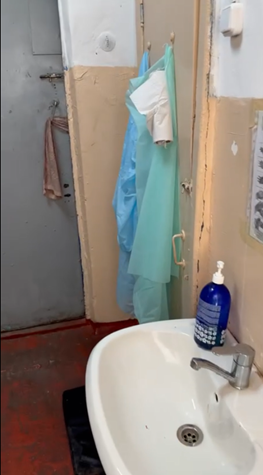 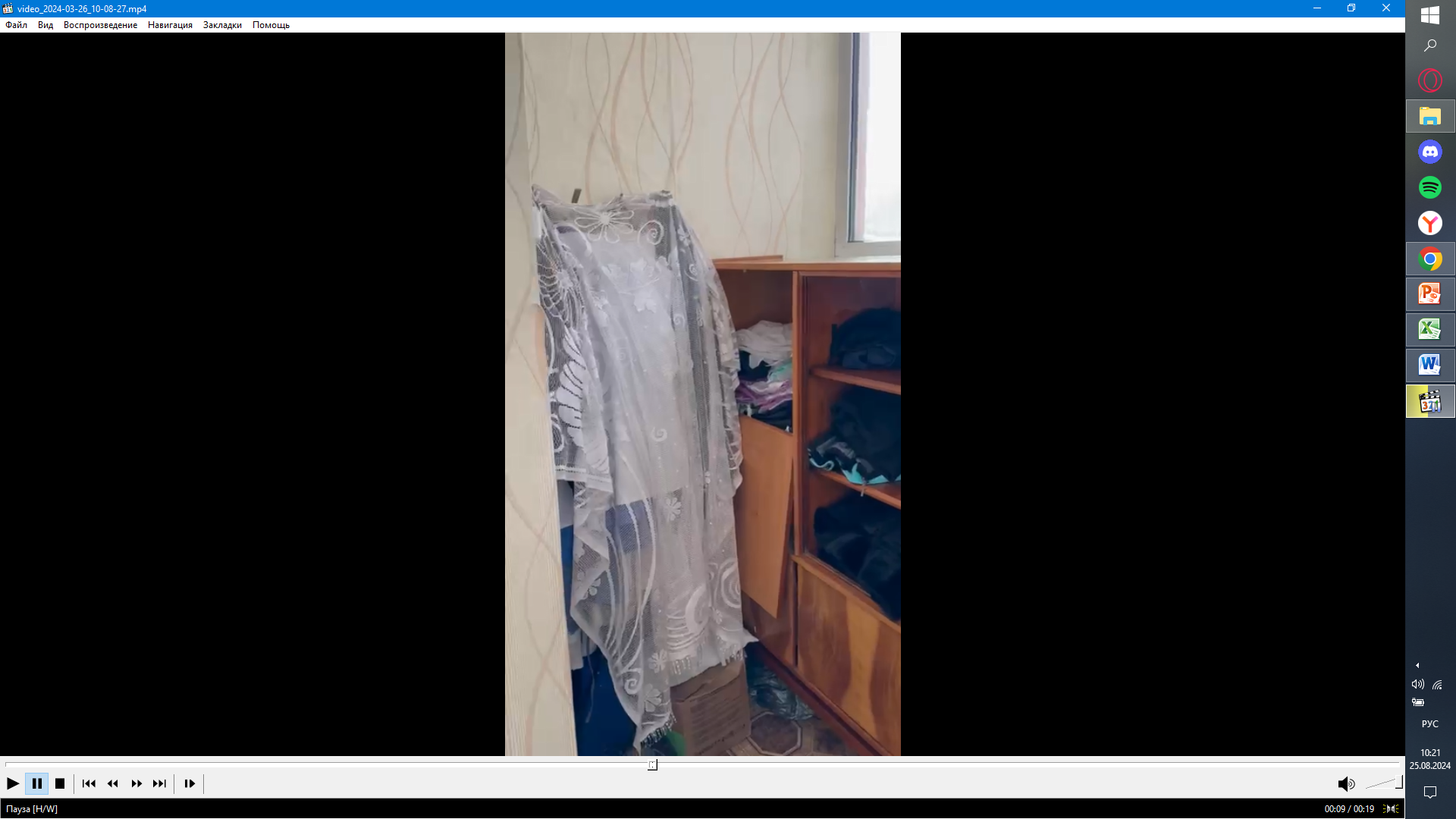 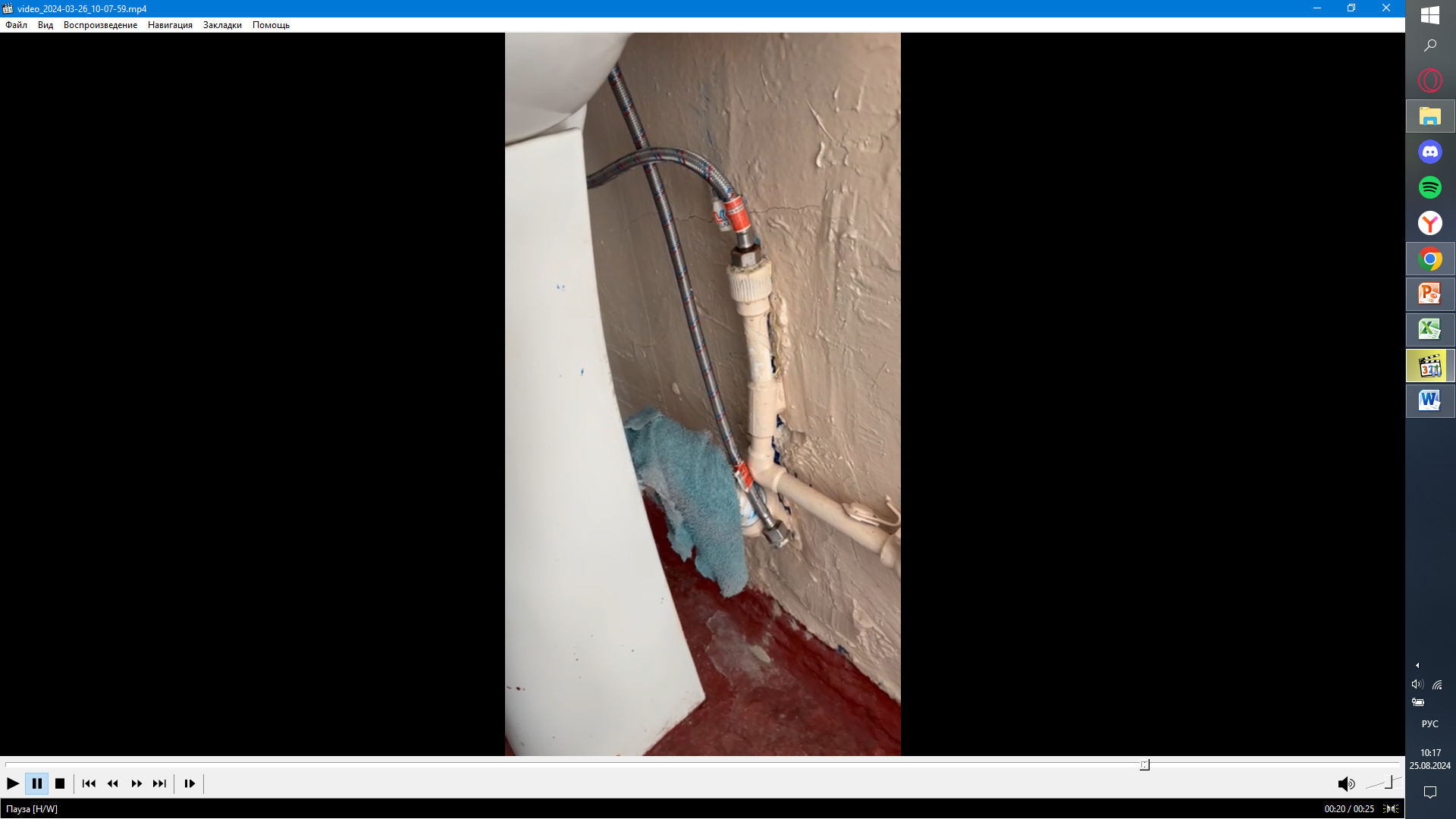 27
Нарушения требований к устройству, оборудованию и содержанию пищеблоков
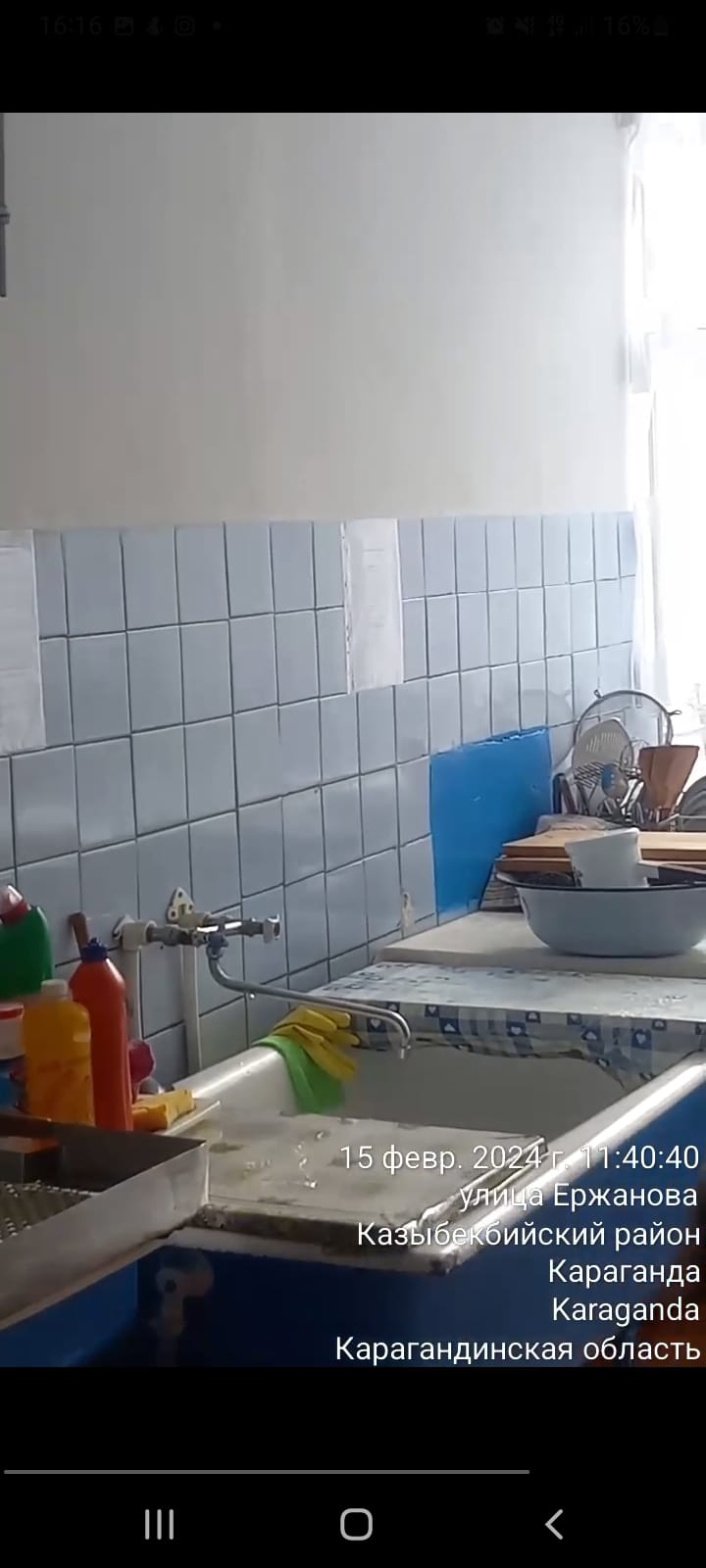 Отсутствуют местные вытяжные системы над источниками влаги и тепла
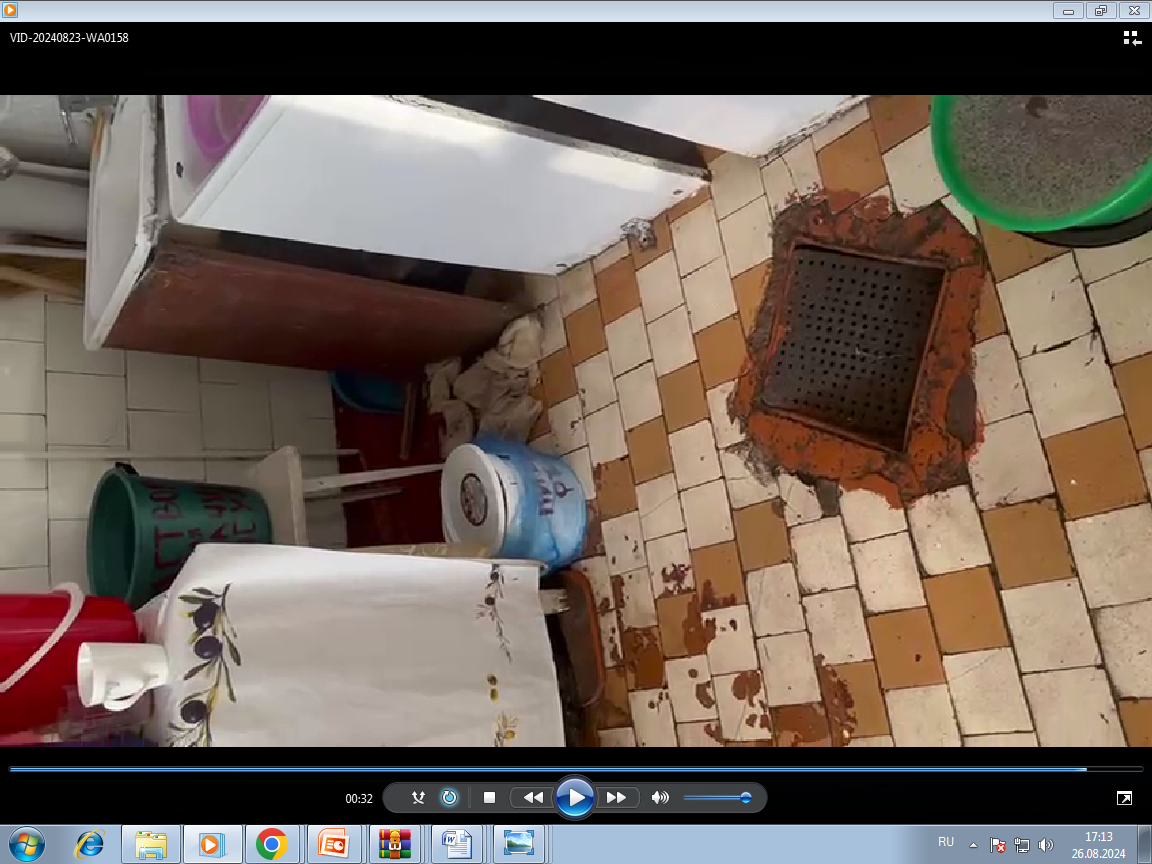 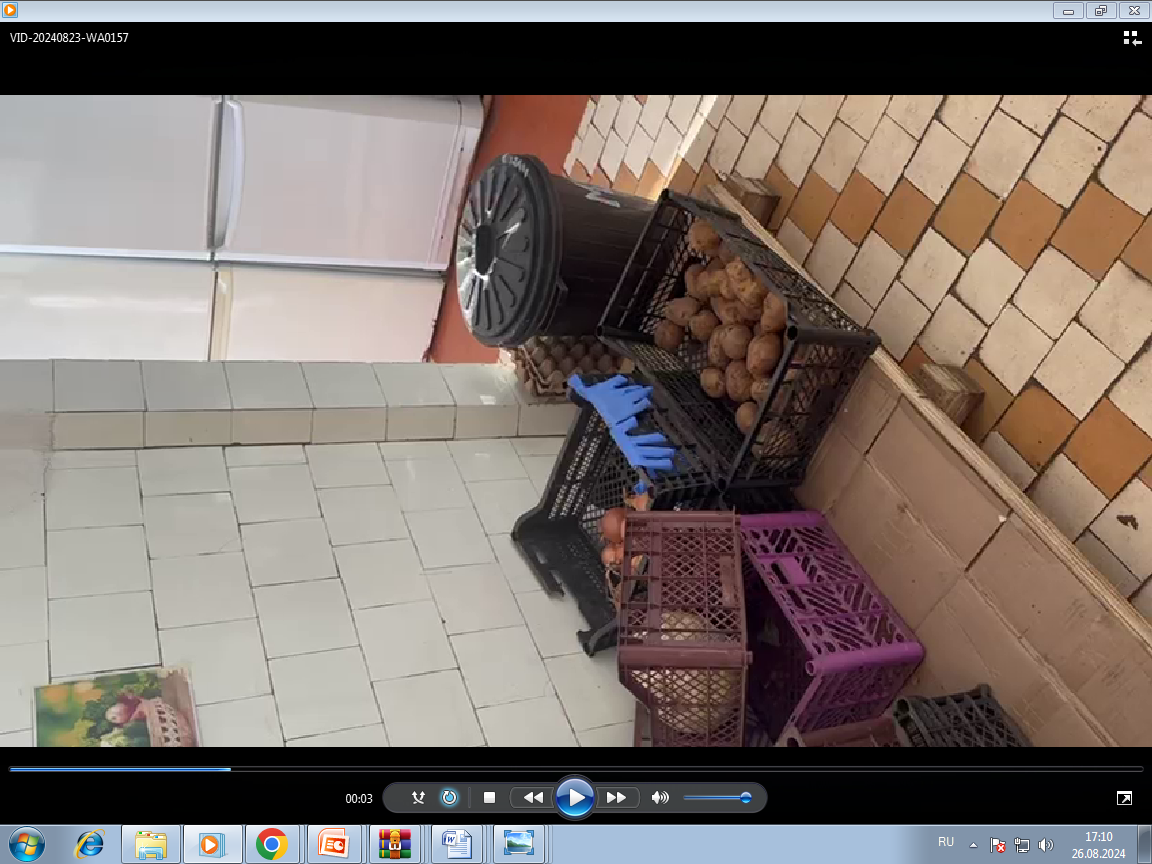 28
Неудовлетворительные результаты лабораторных исследований в школьных столовых (в ходе проверок по поручениям прокуратуры)
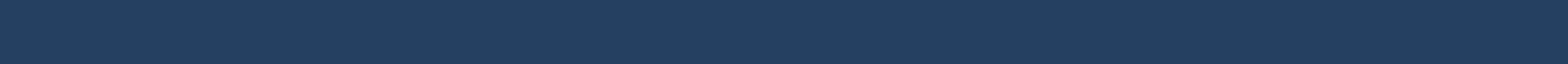 Из 217  проб готовых блюд, отобранных в школьных столовых, не соответствуют нормативам по калорийности 59 или 27,2%. 
На пищеблоках 16 школ (район им.Казыбек би – 5, г.Балхаш – 4, район А.Бокейхан, Каркаралинский район – по 3, г.Шахтинск – 1) обнаружены бактерии группы кишечной палочки, что свидетельствует о несоблюдении поставщиками услуг правил личной гигиены, несущем угрозу здоровью обучающихся.
29
Благодарю
за внимание!